Mechanika tuhého tělesa
Pohyby tuhého tělesaMoment síly vzhledem k ose otáčeníSkládání a rozkládání silDvojice sil, Těžiště, Rovnovážné polohy tělesa




Centrum pro virtuální a moderní metody a formy vzdělávání na Obchodní akademii T.G. Masaryka, Kostelec nad Orlicí
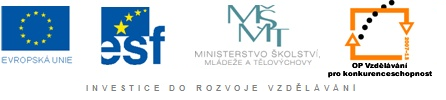 1
Mechanika tuhého tělesa
těleso nebudeme nahrazovat HB, ale ideálním modelem, který nazýváme tuhé těleso
tuhé těleso = těleso, jehož tvar ani objem se působením libovolně velkých sil nemění
síly působící na tuhé těleso mají pouze pohybové účinky
2
Pohyby tuhého tělesa
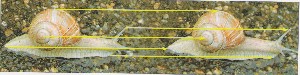 Posuvný pohyb (translace)




všechny body tělesa mají stejnou rychlost a opisují stejné trajektorie(přímočaré, křivočaré)
každá přímka spojená s tělesem je při pohybu stále rovnoběžná s původní polohou
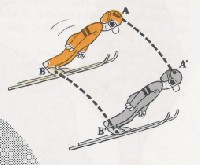 3
Pohyby tuhého tělesa
Otáčivý pohyb (rotace)





jednotlivé body tuhého tělesa opisují kružnice, jejichž středy leží na ose otáčení
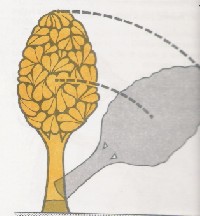 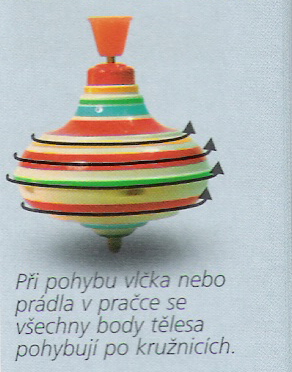 4
Pohyby tuhého tělesa
mnohá tělesa konají posuvný a otáčivý pohyb současně
Země – posuvný kolem Slunce
 otáčivý kolem své osy
kola jedoucího automobilu
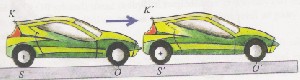 5
Moment síly vzhledem k ose otáčení
Moment síly = fyzikální veličina vyjadřující otáčivý účinek síly na tuhé těleso

Otáčivý účinek síly závisí na: velikosti síly, směru síly a poloze jejího působiště.
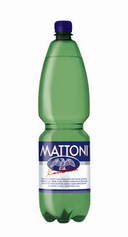 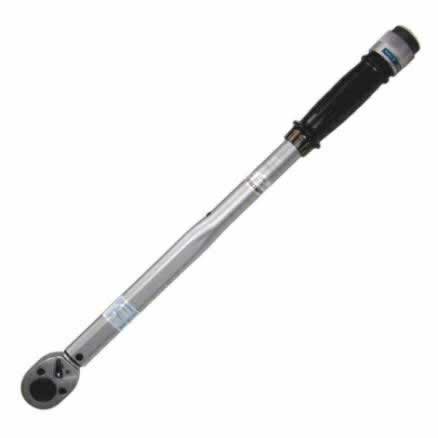 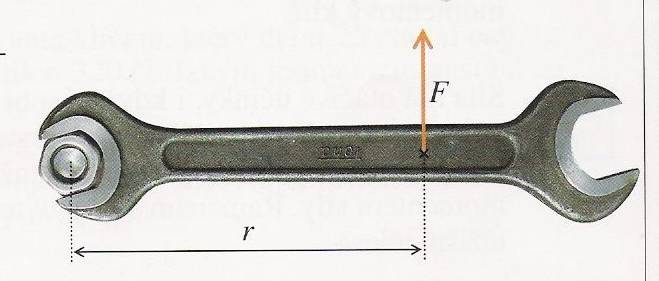 6
Moment síly vzhledem k ose otáčení
F = velikost síly(leží v rovině kolmé k ose otáčení)
d = rameno síly(kolmá vzdálenost vektorové přímky 
síly od osy o)
Jednotkou je newton metr (N.m).
Moment síly M = vektor, který leží v ose otáčení
(kolmý k síle i k ramenu síly)
7
O
F3
F1
F2
Moment síly vzhledem k ose otáčení
Výsledný moment sil M je vektorový součet 
momentů jednotlivých sil k dané ose:
 M = M1+ M2+…+Mn

Otáčivý účinek několika sil působících na 
tuhé těleso otáčivé kolem nehybné osy se 
navzájem ruší, je-li vektorový součet momentů 
všech sil vzhledem k ose otáčení nulový:
 M = M1+ M2+…+Mn=0 …..   Momentová věta
8
Příklad:
Na kotouč otáčivý kolem vodorovné osy působí 3 
síly o velikostech F1=10 N, F2=20 N, F3=30 N, 
jejichž ramena jsou d1=20 cm, d2=10 cm, d3=10 cm.
Vypočti velikosti momentu těchto sil a velikost 
výsledného momentu.



Řešení: M1=2 N.m, M2=2 N.m, M3=-3 N.m, M=1 N.m
9
Skládání sil
Skládat síly (složky) znamená nahradit je silou 
jedinou (výslednicí), která má při působení na 
těleso stejný pohybový účinek.

Skládání sil působících na těleso v jednom bodě:
stejný směr
opačný směr
různý směr
10
Skládání sil
Skládání sil působících na těleso v různých 
bodech tělesa:
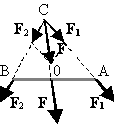 11
Příklad:
Na konci tyče délky 80 cm působí kolmo k tyči 2 
rovnoběžné síly o velikostech 50 N a 30 N. Ve 
kterém místě musíme tyč podepřít, aby se 
neotáčela? Jak velkou tlakovou silou působí tyč na 
podpěru?



Řešení: 30 cm od působiště větší síly, 80 N
12
Rozkládání sil
Rozložit sílu znamená nahradit ji dvěma nebo více 
silami o stejném pohybovém účinku na těleso.
Rozkládání síly na 2:
různoběžné síly



F1=pohybová složka tíhové síly
F2=tlaková složka (ruší se pevností podložky)
Platí: Ft=f.F2
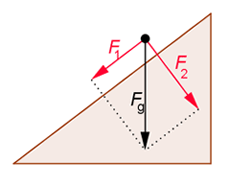 FG
13
Rozkládání sil
rovnoběžné síly
rozklad tíhy tělesa umístěného na vodorovné tyči
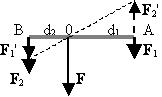 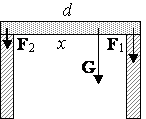 14
Příklad:
Na nosník délky 6 metrů položíme do vzdálenosti 
2 m od jednoho konce nosníku těleso hmotnosti 
300 kg. Jak velkými tlakovými silami působí nosník 
na podpěry umístěné na koncích nosníku?




Řešení: F1=2 000 N, F2=1 000 N
15
Dvojice sil
Dvojici sil tvoří dvě stejně velké rovnoběžné síly 
opačného směru, které působí ve dvou různých 
bodech tuhého tělesa otáčivého kolem nehybné osy.

Moment dvojice sil:

d=rameno dvojice sil (kolmá vzdálenost vektorových   
	 přímek obou sil)
F=velikost jedné síly
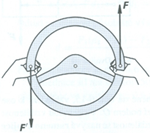 16
Těžiště tuhého tělesa
Těžiště tělesa je působiště výslednice všech
tíhových sil působících na jednotlivé hmotné body 
tělesa.
poloha těžiště je stálá a závisí 
	na rozložení látky v tělese
u stejnorodých a pravidelných 
	těles je v geometrickém středu
u nestejnorodých a nepravidelných těles určujeme výpočtem nebo experimentálně (podpíráním, zavěšováním)
17
Rovnovážné polohy tělesa
Těleso v rovnovážné poloze, jestliže platí:
rovnováha sil


rovnováha momentu sil


V rovnovážné poloze jsou tělesa podepřená pod 
těžištěm nebo zavěšená nad těžištěm.
18
Rovnovážné polohy tělesa
Rovnovážná poloha:
stálá nebo-li stabilní



vratká nebo-li labilní
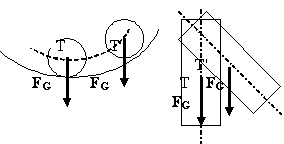 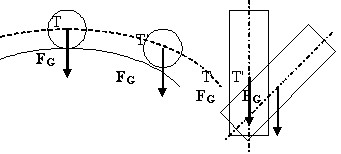 19
Rovnovážné polohy tělesa
volná nebo-li indiferentní



Největší význam má stálá (stabilní) rovnovážná 
poloha – souvisí se stabilitou tělesa.
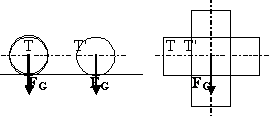 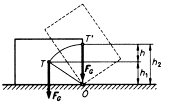 20
Rovnovážné polohy tělesa
Stabilitu tělesa měříme prací, kterou musíme
vykonat, abychom těleso uvedli ze stálé rovnovážné 
polohy do polohy vratké.


m=hmotnost tělesa
h=výška, o kterou se zvedne těžiště tělesa při  
	 jeho překlopení ze stálé do vratké polohy
21
Použitá literatura a www stránky
Fyzika pro gymnázia - Mechanika
RNDr. Milan Bednařík, CSc
doc. RNDr. Miroslava Široká, CSc
Fyzika v příkladech a testových otázkách
Roman Kubínek, Hana Kolářová
Fyzika pro střední skoly
doc. RNDr. Oldřich Lepil, CSc
RNDr. Milan Bednařík, CSc
Fyzweb.cz
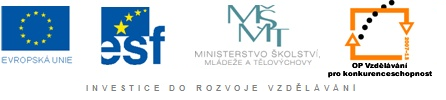 22